Doa Penjagaan Misi
Allah Bapa, kami bersyukur untuk misionari jangka pendek kami dari Kuching, yang bernama  Tang Kwong Yong. Dia mendedikasi empat bulan untuk melayani para pelarian di dua wilayah di Asia Tenggara. Kami mohon Bapa Surgawi memberkatinya agar sihat dan kuat, serta disembuhkan daripada sakit kepala dan
1/3
Doa Penjagaan Misi
sakit bahu. Kami juga mohon kuasa kebangkitan Yesus untuk memenuhi  Kwong Yong agar dia dapat memberitakan Injil dengan bijak kepada murid-murid pelarian yang beragama M. Kami berdoa agar Roh Kudus memberikan kreativiti dan semangat yang luar biasa kepada Kwong Yong dan pasukannya apabila
2/3
Doa Penjagaan Misi
mereka merancang kegiatan bagi murid-murid, sehingga komuniti pelarian melihat kasih Yesus melalui kelakuan dan dedikasi misionari. Dalam nama Tuhan Yesus Kristus, Amin.
3/3
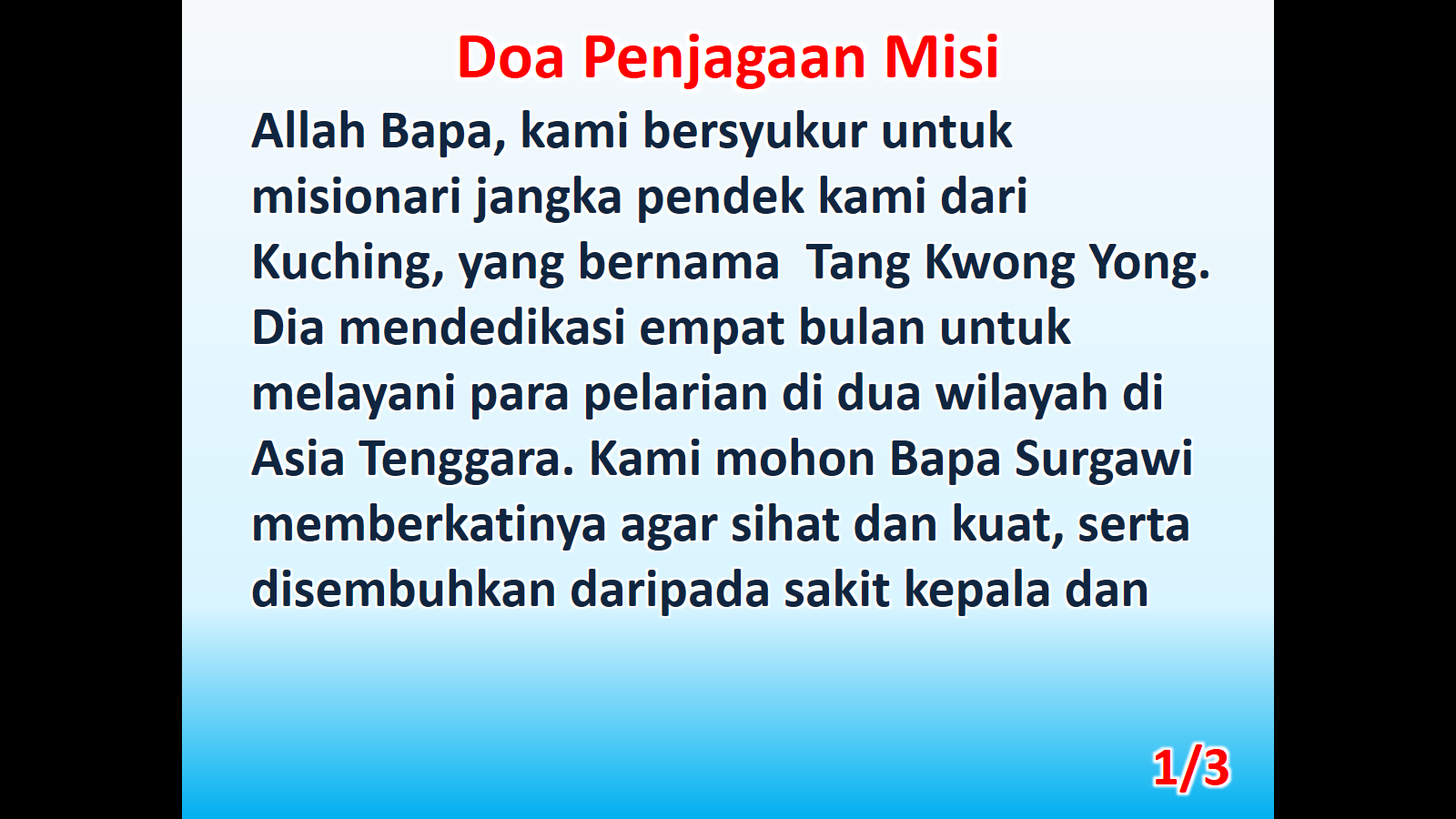 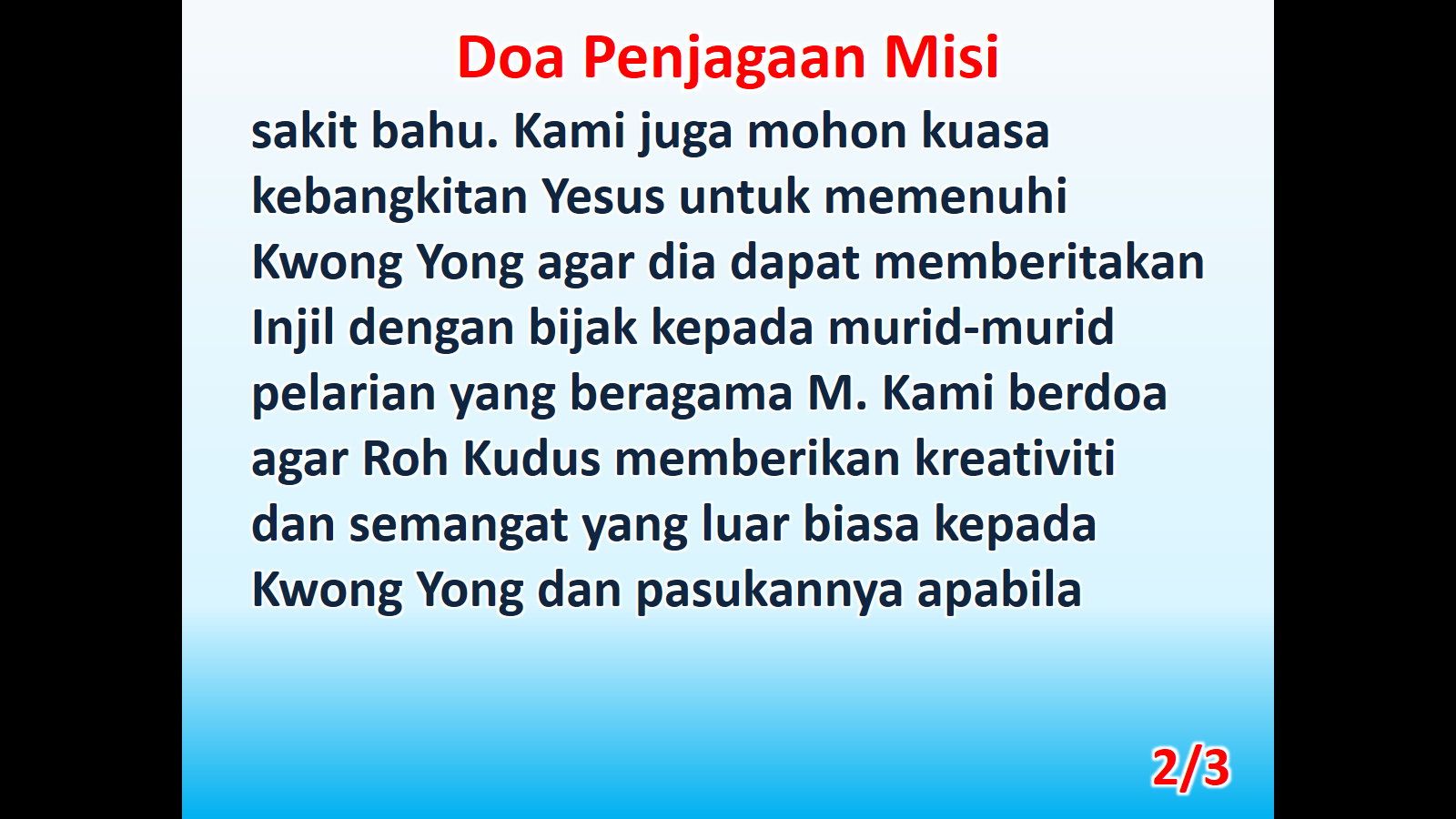 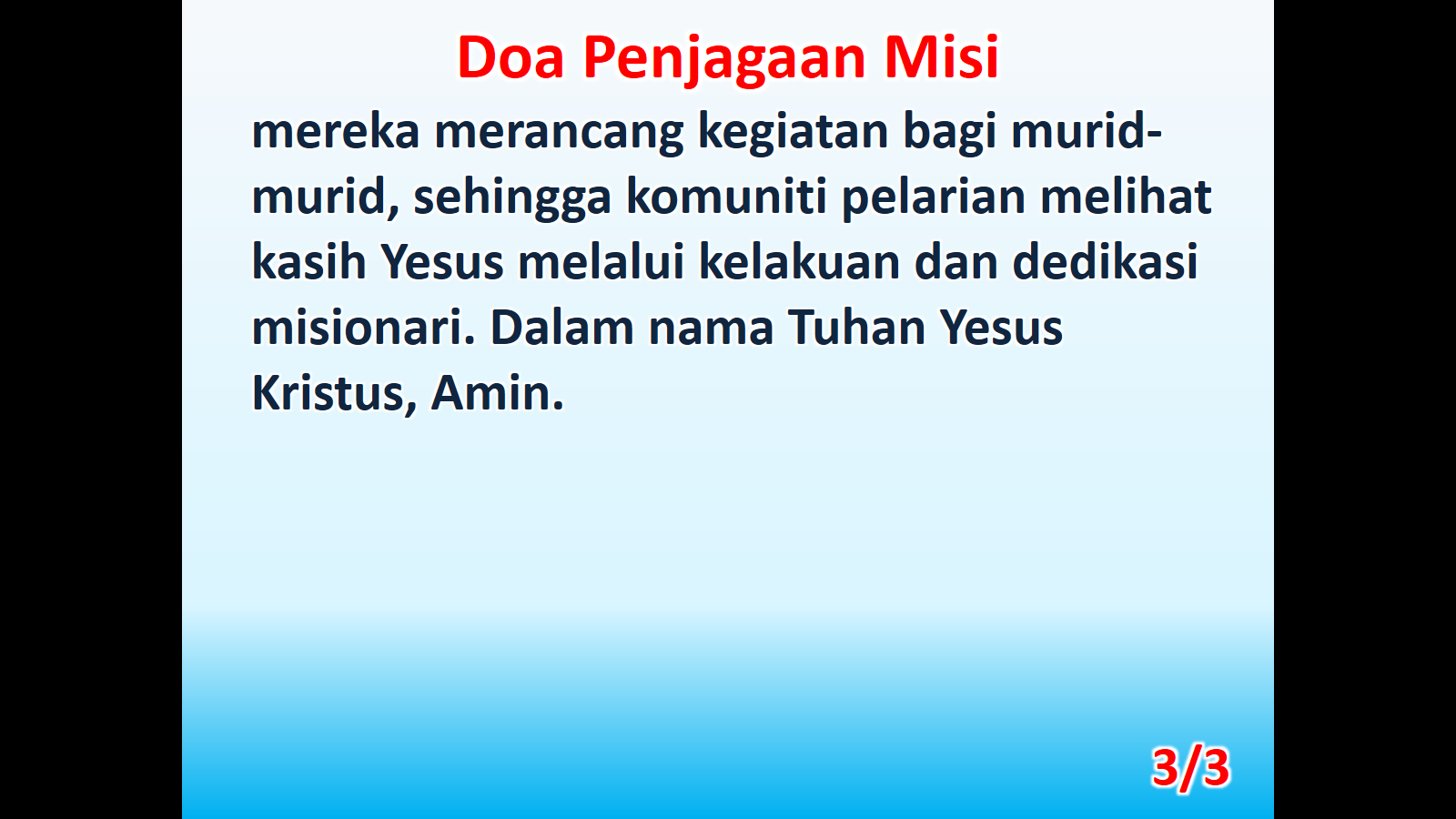